Александр Сергеевич Пушкин«Маленькие трагедии»викторина
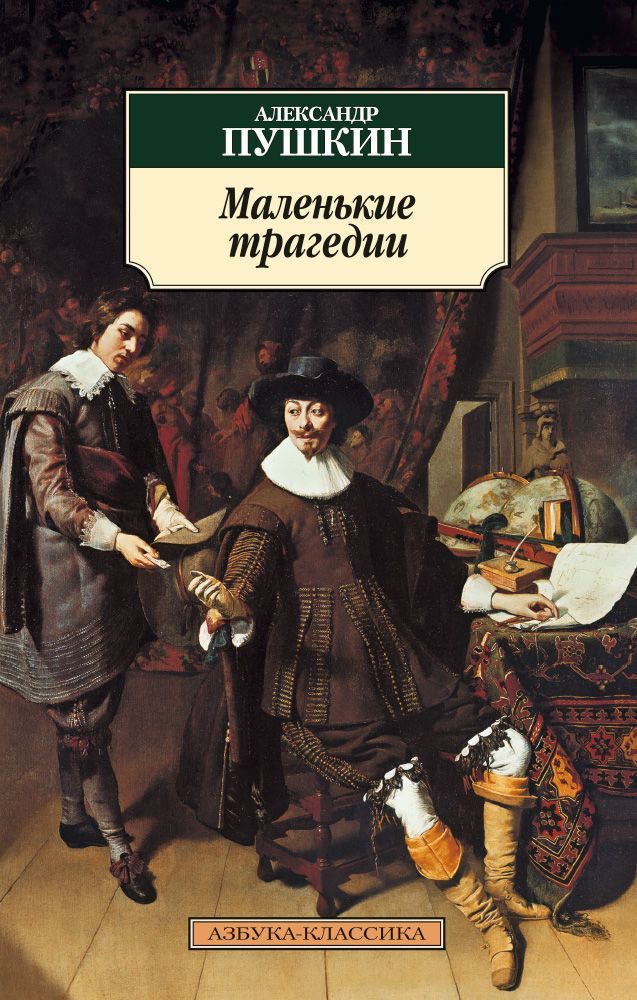 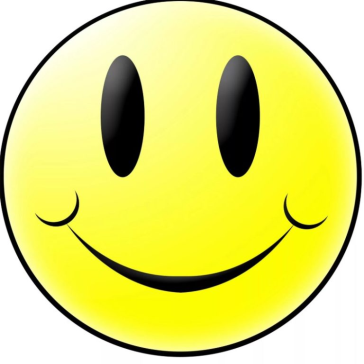 Вопрос 1: К какому литературному жанру принадлежат все произведения, вошедшие в цикл под названием «Маленькие трагедии
Пьесы
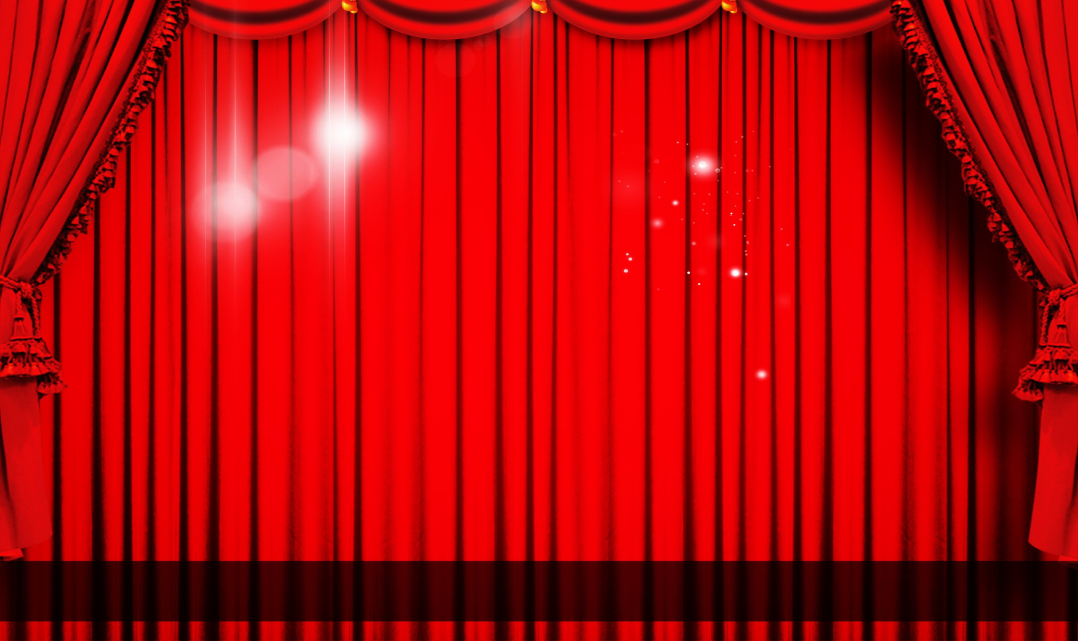 Вопрос 2:Какое произведение не входит в цикл «Маленьких трагедий»?:«Скупой рыцарь»«Моцарт и Сальери»«Каменный гость»«Пир во время чумы»«Русалка»
«Русалка»
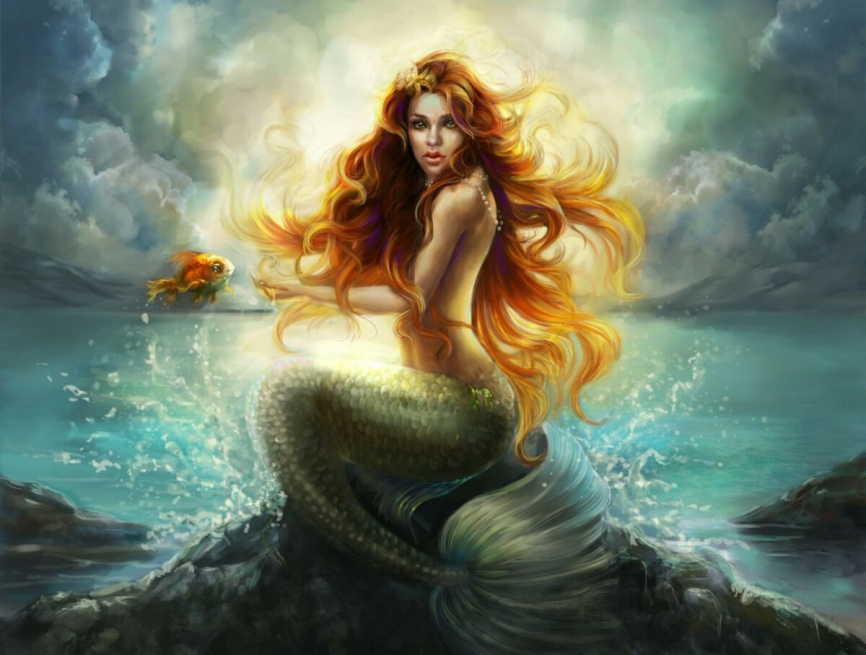 Вопрос 3:Сколько сундуков с золотом было у старого барона в пьесе «Скупой рыцарь»:а) 6б) 5в) 4
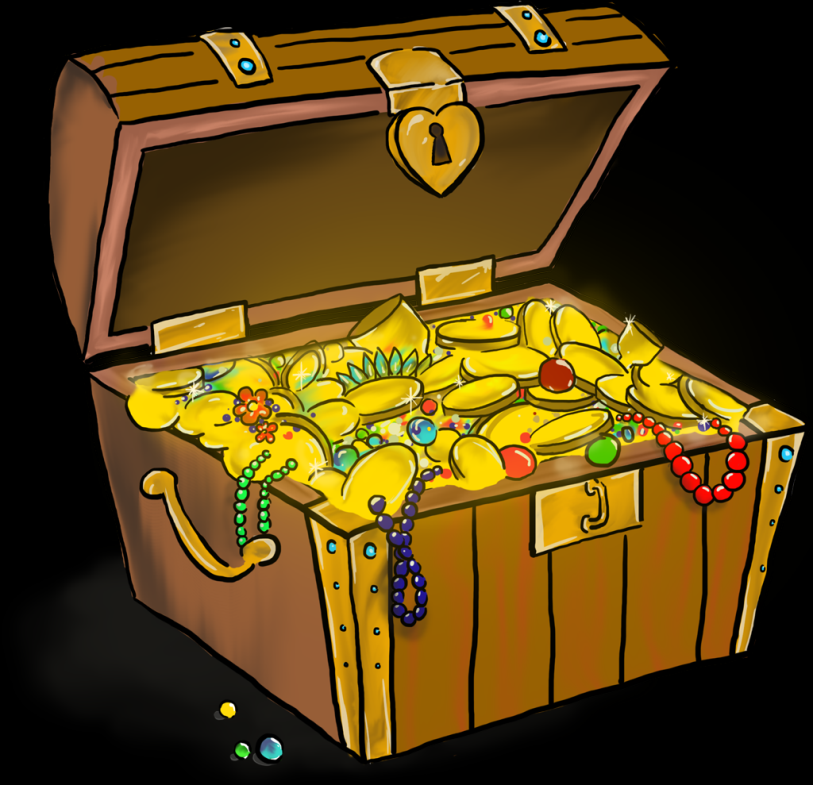 Шесть
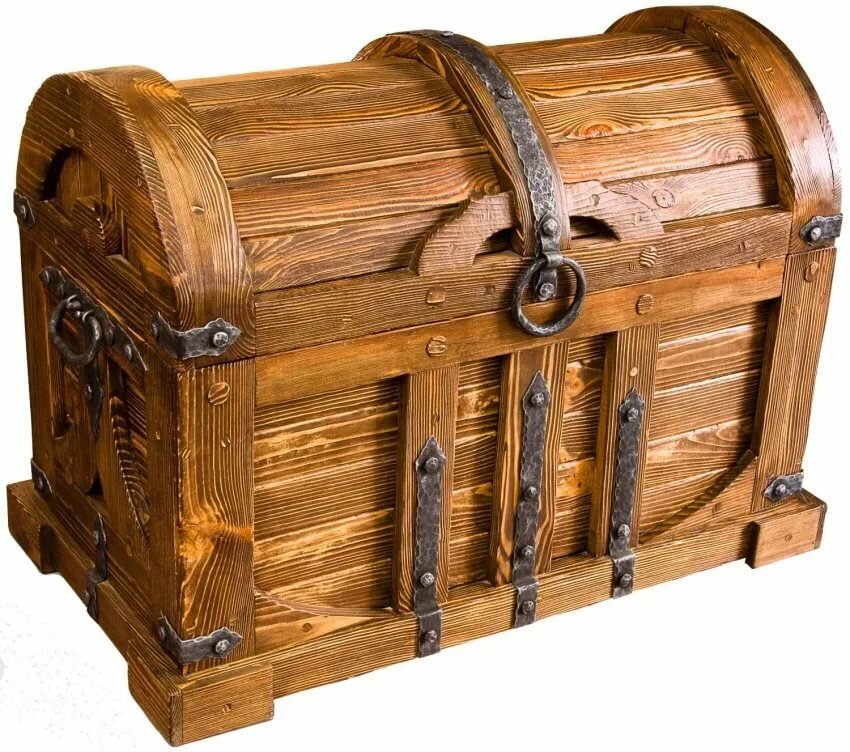 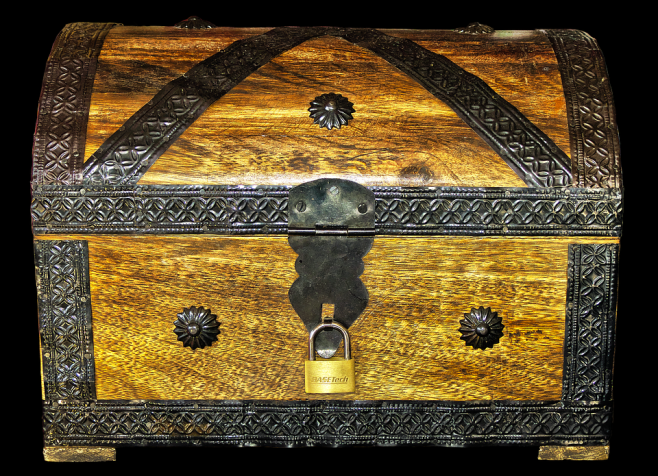 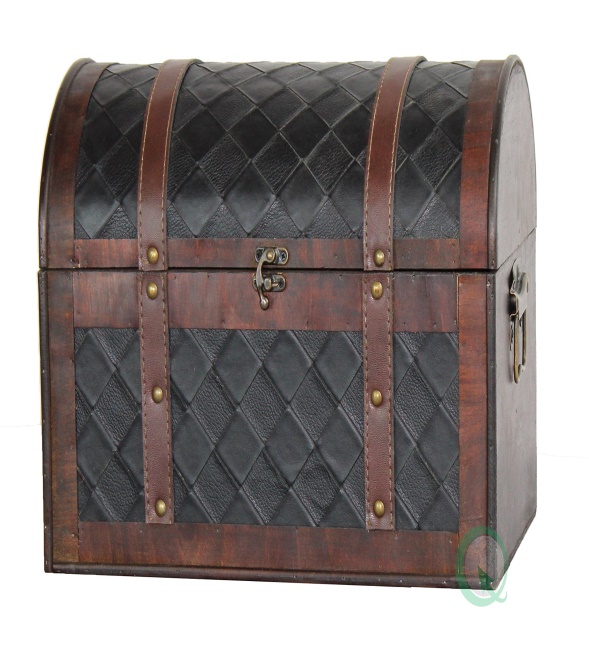 Вопрос 4: Как называется лучшее произведение Моцарта, которое он играет Сальери накануне своей смерти:а) «Волшебная флейта»б) «Реквием» в) «Дон Жуан»
«Реквием»
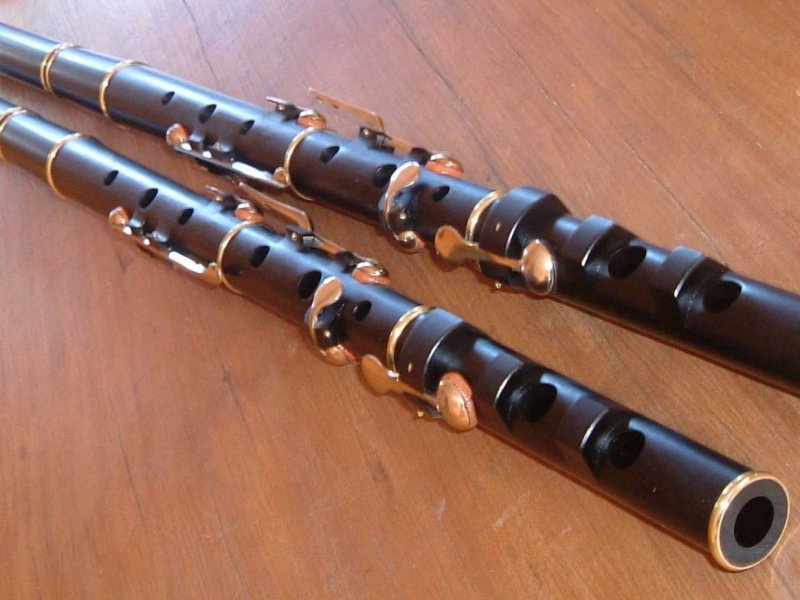 Вопрос 5:Из какой «Маленькой трагедии цитата» «Ужасный век, ужасные сердца»
«Скупой рыцарь»
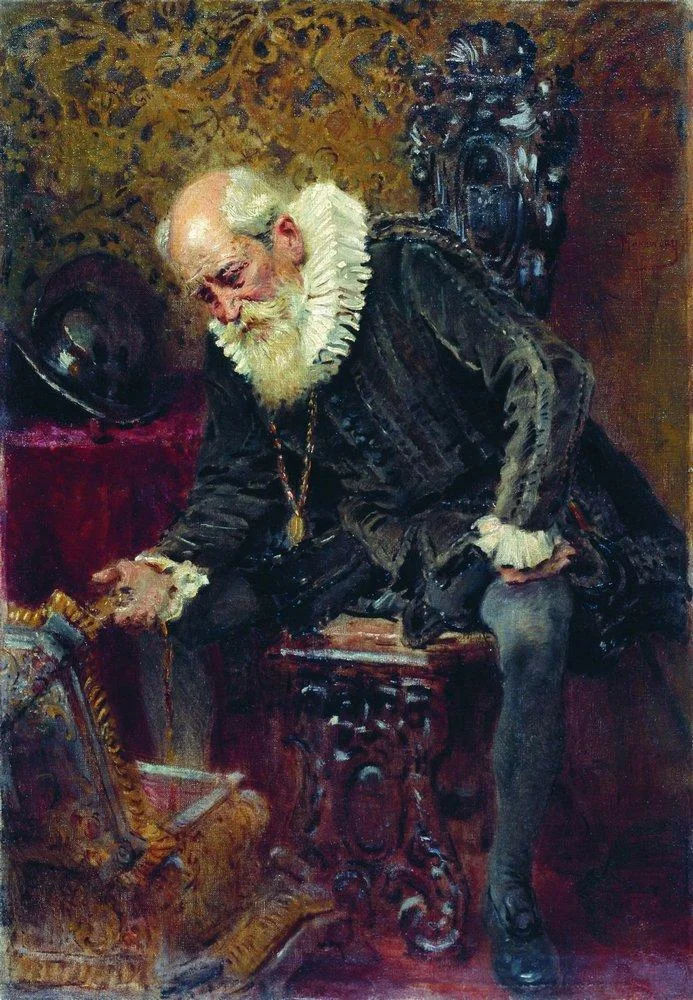 Вопрос 6: Как зовут возлюбленную Дона Гуана, из-за страсти к которой он погибает:
а) Дона Анна б) Джульеттав) Лаура
Дона Анна
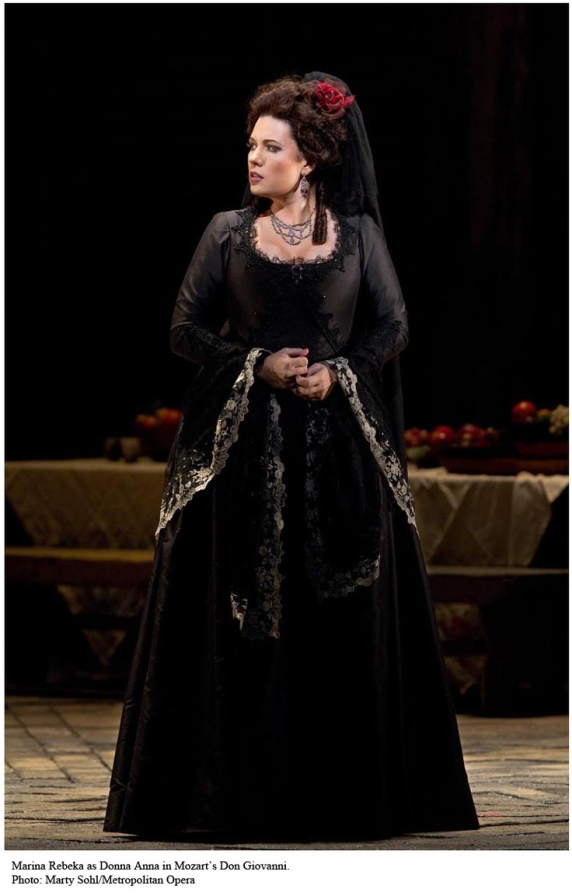 Вопрос 7: О чём Дон Гуан приказывает своему слуге просить статую командора
Прийти  вечером к Доне Анне и встать у дверей
Вопрос 8:Как зовут председателя застолья в пьесе «Пир во время чумы»:а) Лепореллоб) Альберв) Вальсингам
Вальсингам
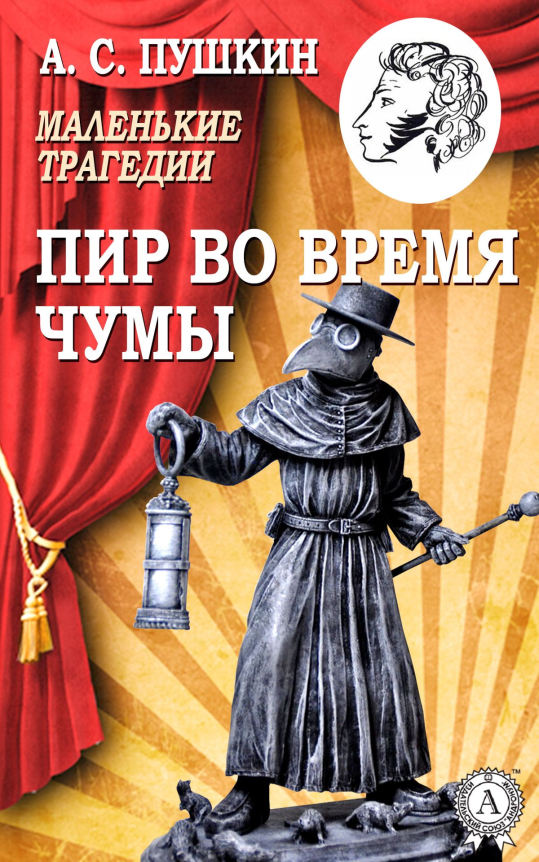 Вопрос 9: Откуда Сальери взял яд, которым он отравил Моцарта?
От возлюбленной Изоры
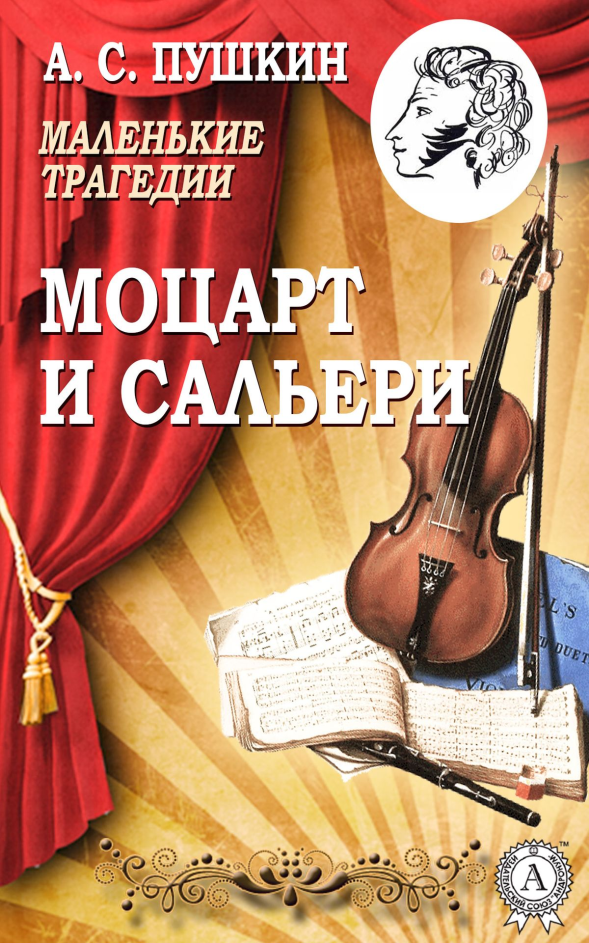 Вопрос 10: В какой город возвращается тайком Дон Гуан из  ссылки:а) Парижб) Неапольв) Мадрид
Мадрид
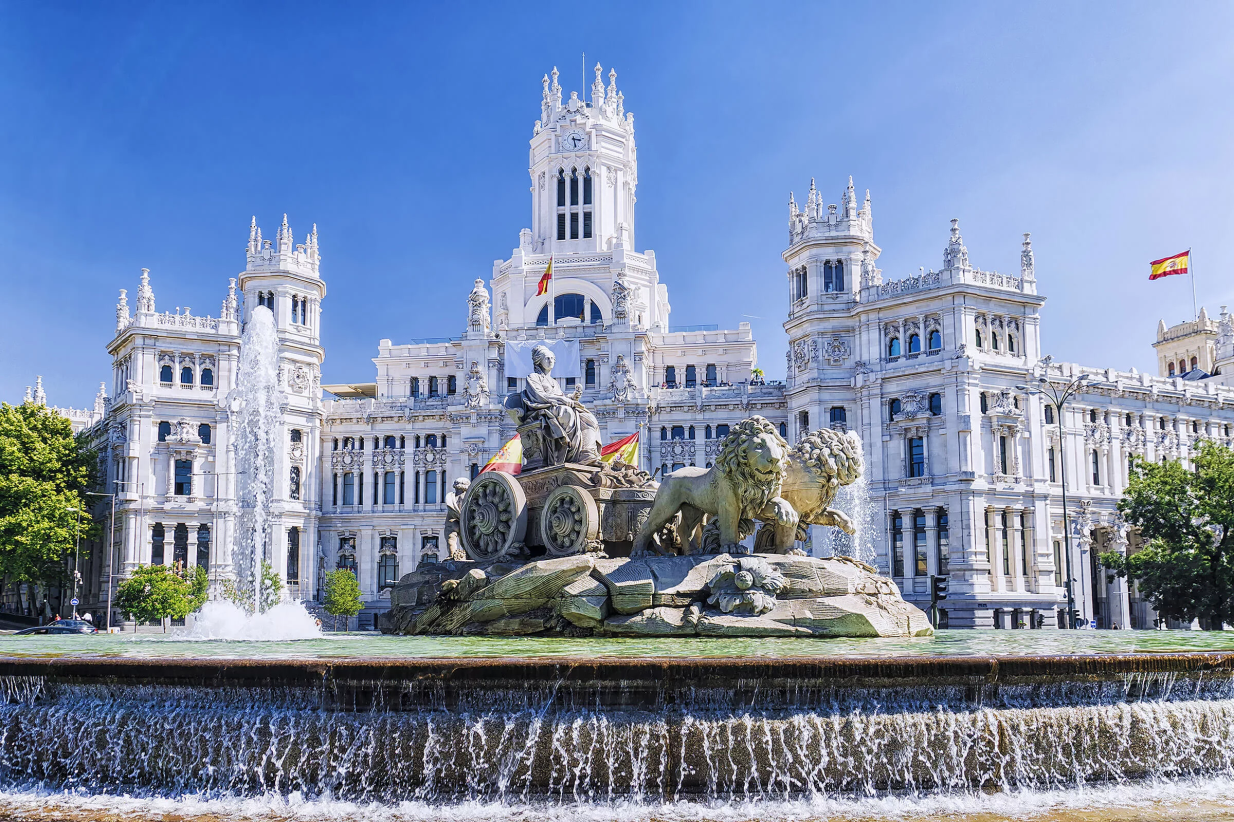 Вопрос 11: Кто призывает прекратить кощунственное веселье во время эпидемии чумы:а) Душа умершего другаб) Священник в) Рыцарь
Священник
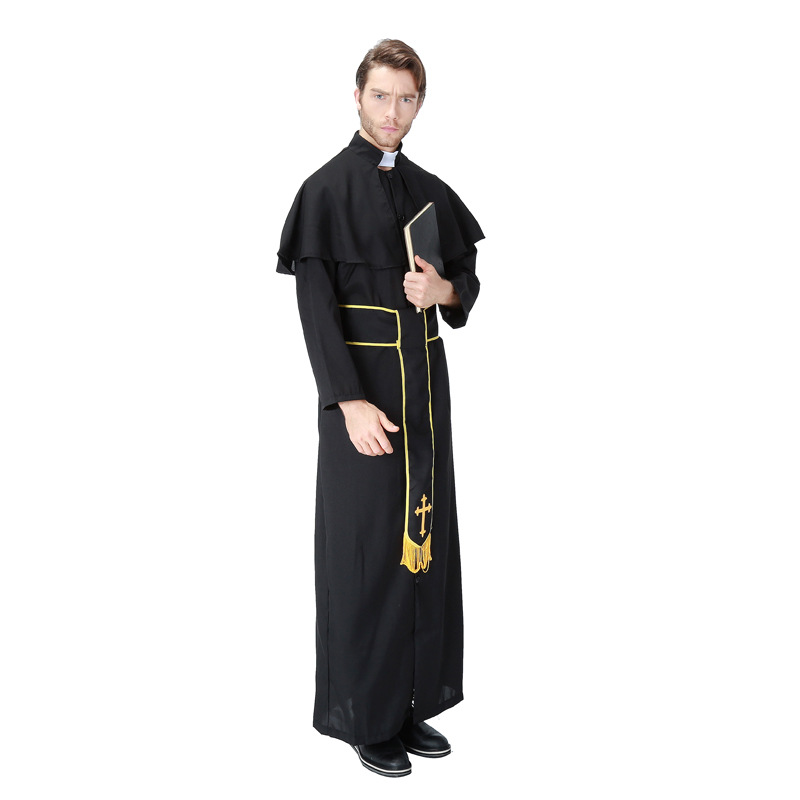 Вопрос 12: . Где впервые Дон Гуан увидел Анну?
в Антоньевом монастыре
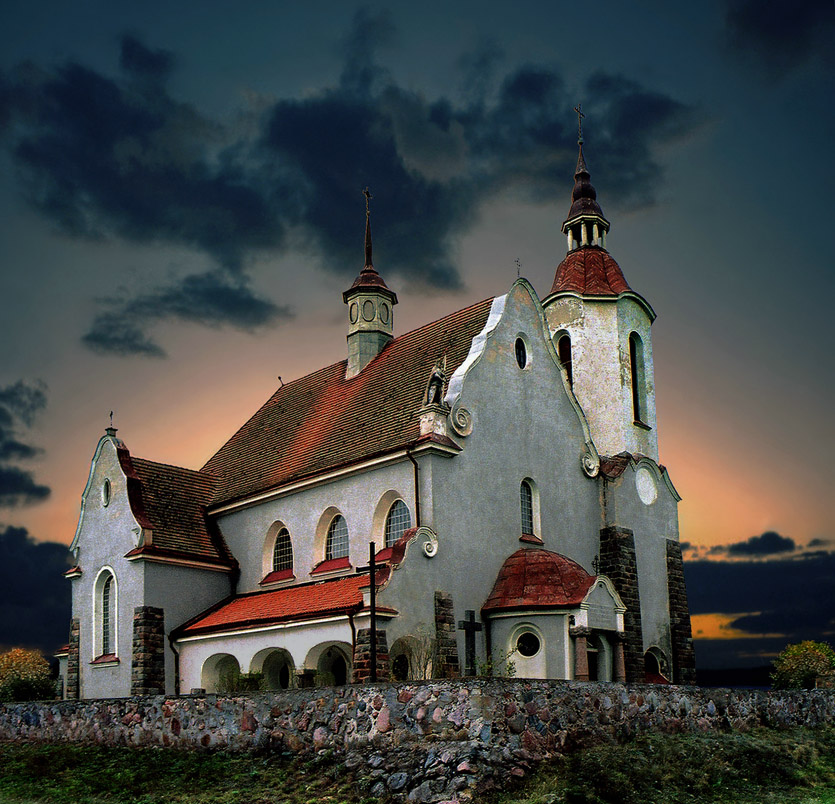 Вопрос 13: Кого Дон Гуан первым делом хотел навестить в Мадриде?
Лауру
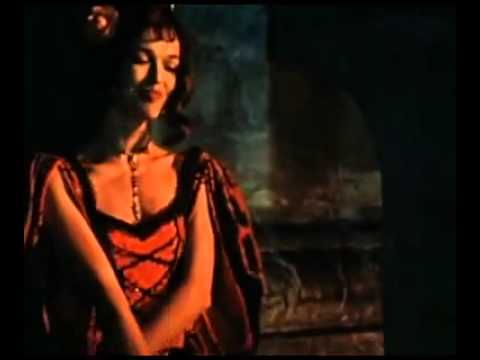 Вопрос 14: Откуда эти строки «Безбожный пир, безбожные безумцы…»
«Пир во время чумы»
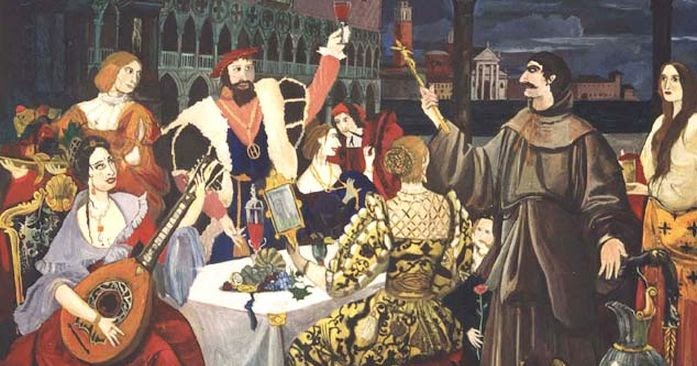